CS4341	Introduction to Artificial Intelligence
Chapter 2: Agents
Based on Russell & Norvig’s textbook 


Prof. Carolina Ruiz
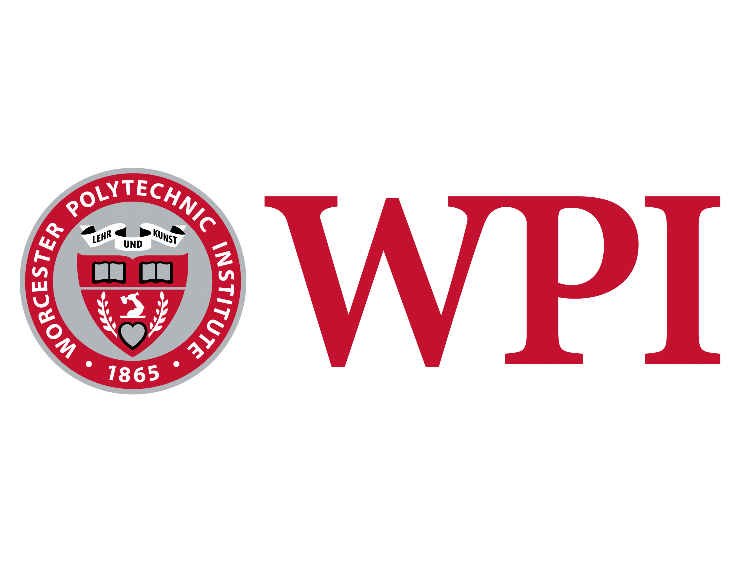 Agents: As a black box
environment
Input
Stimulus
Percept
Output
Response
Action
(through actuators)
(through sensors)
Given:
A goal
A performance measure: Criteria to determine how successful an agent is
Agents: Properties
An agent may be:
Rational: does the right thing
Omniscient: does the perfect thing
Ideal: does the optimal thing given its state of knowledge
Autonomous: Initial knowledge + ability to learn
Agents: Types of Agents
Simple reflex agents
Model–based reflex agents: keep track of the world
Goal-based agents: keep track of the world and their own goal
Utility-based agents: keep track of the world, their own goal, and the utility function
Learning agents
Agents: Expectations
Agents are expected to:
Achieve goals: search and planning
Sense environment: machine vision, NLP
Be autonomous: machine learning
Store knowledge: knowledge representation
Agents: Inside the black box
environment
Input
Stimulus
Percept
Output
Response
Action
Mapping
/
Function
(through actuators)
(through sensors)
This mapping / function is implemented using 
a program that runs on an architecture